Mortal Kombat
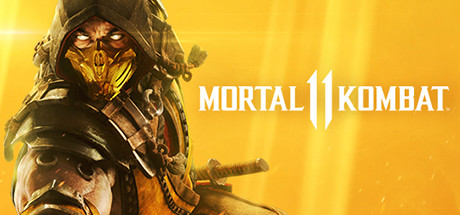 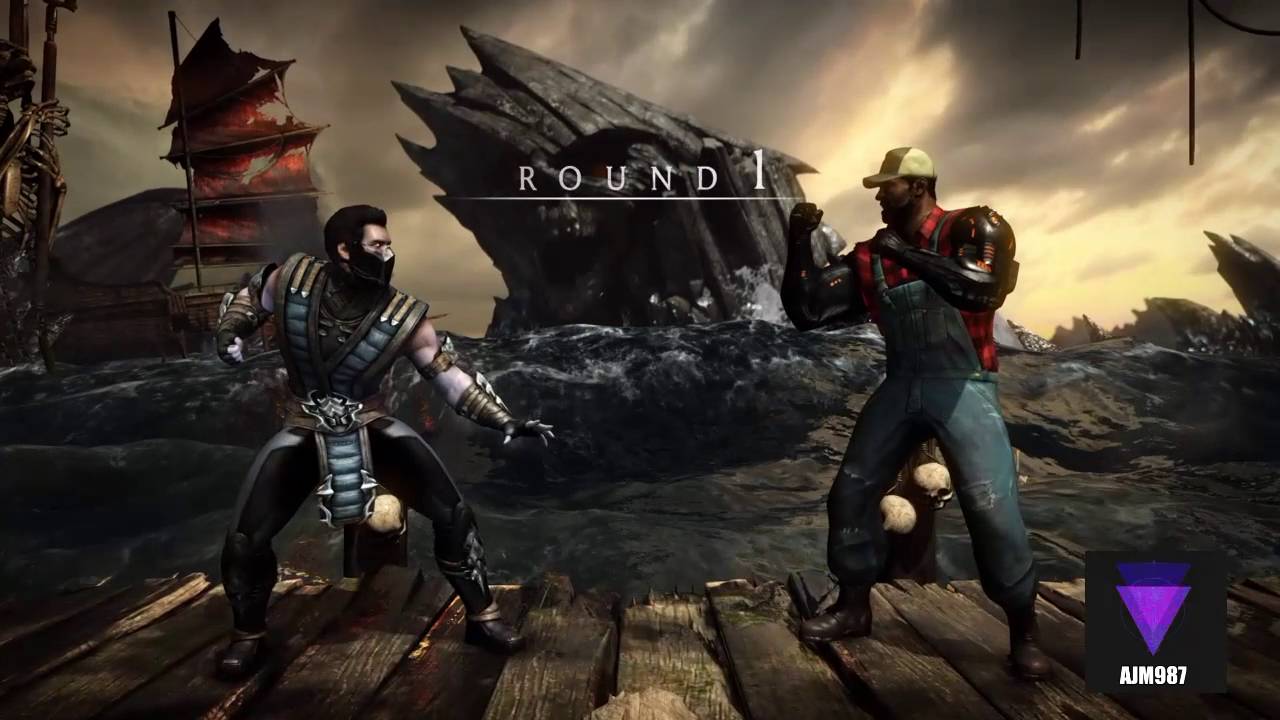 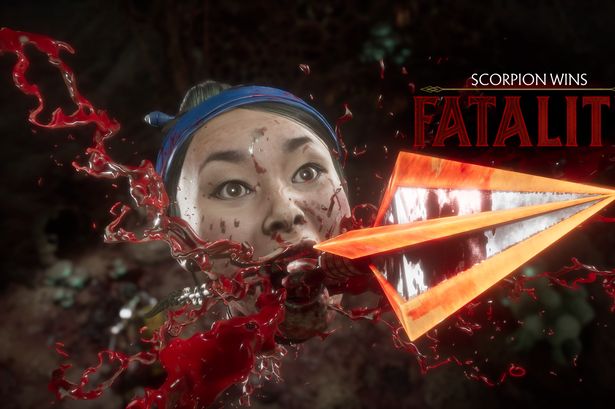 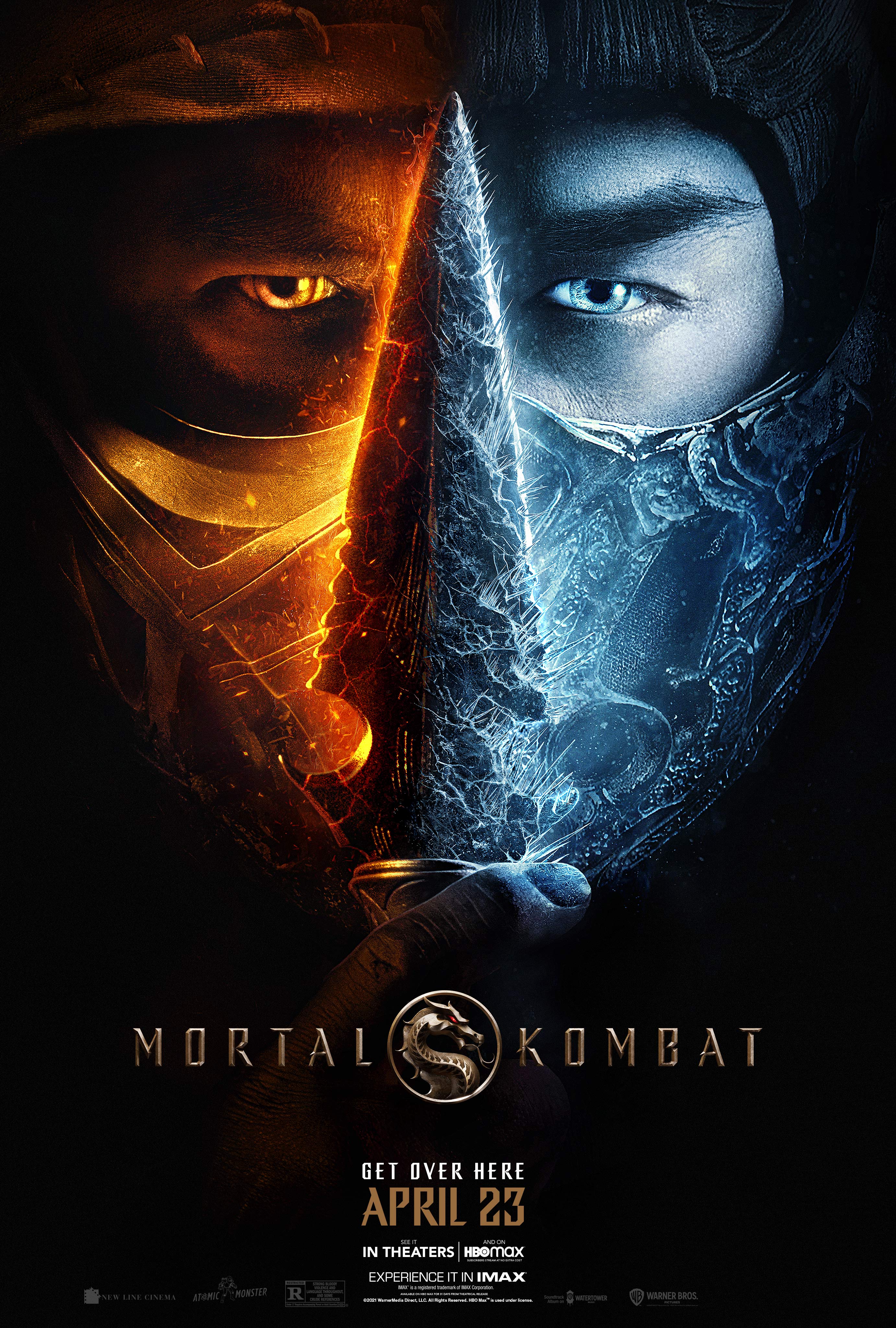 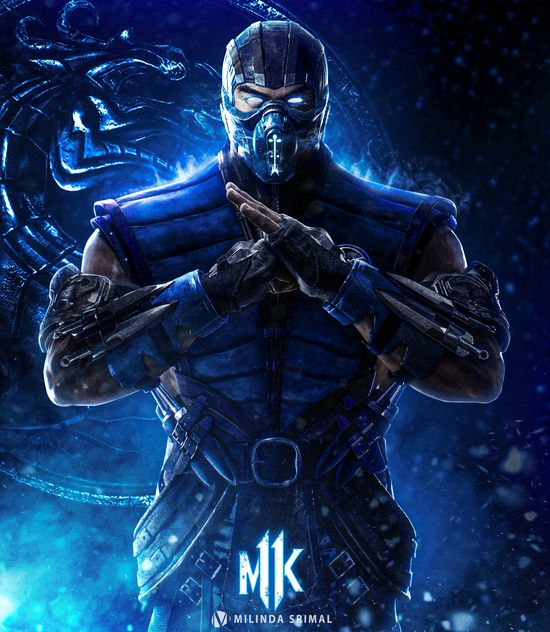 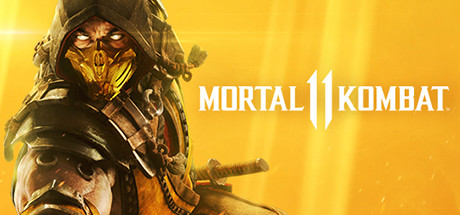